ความก้าวหน้าการพัฒนากฎหมายที่อยู่ในความรับผิดชอบของกรมอนามัย
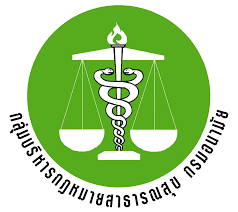 ศูนย์บริหารกฎหมายสาธารณสุข  กรมอนามัย  กระทรวงสาธารณสุข
วัตถุประสงค์
เพื่อรายงานความก้าวหน้าของงานพัฒนากฎหมายที่อยู่ในความรับผิดชอบของกรมอนามัย เพื่อให้ผู้บริหารและหน่วยงานที่เกี่ยวข้องรับทราบถึงสถานการณ์ของสถานะของกฎหมาย โดยเฉพาะกฎหมายที่มีความเสี่ยงที่จะมีการดำเนินการไม่ได้ตามกรอบระยะเวลาที่กำหนดไว้ และเป็นการเตรียมความพร้อมในการบังคับใช้กฎหมายอย่างถูกต้องและมีประสิทธิภาพ โดยเผยแพร่ให้คำปรึกษา คำแนะนำ และแนวทางการปฏิบัติต่อไป
กฎหมายในความรับผิดชอบของกรมอนามัย
กฎหมายที่อยู่ในความรับผิดชอบของกรมอนามัย
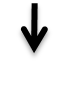 ๔. พ.ร.บ.การป้องกันและแก้ไขปัญหาการตั้งครรภ์ในวัยรุ่น พ.ศ. ๒๕๕๙(รมว.สธ. รักษาการ/รมว.มท., รมว.ศษ.,รมว.พม., 
รมว.รง., รักษาการร่วม)
๕. ร่าง พ.ร.บ. ควบคุมส่งเสริมการตลาดอาหารสำหรับทารกและเด็กเล็ก พ.ศ. ....
๑. พ.ร.บ. การสาธารณสุข พ.ศ. ๒๕๓๕
(รมว.สธ. รักษาการ)
๒. พ.ร.บ. รักษาความสะอาดและความเป็นระเบียบเรียบร้อยของบ้านเมือง พ.ศ. ๒๕๓๕
(รมว.มท.รักษาการ/รมว. 
สธ. รักษาการร่วม) *
๓. พ.ร.บ. สุสานและ
ฌาปณสถาน พ.ศ. ๒๕๒๘ (รมว.มท.รักษาการ/รมว. สธ. รักษาการร่วม)
ร่าง พ.ร.บ. 
การสาธารณสุข (ฉบับที่..)พ.ศ. ....
ความก้าวหน้าการเสนออนุบัญญัติกฎหมายตามพระราชบัญญัติการสาธารณสุข พ.ศ. ๒๕๓๕
ความก้าวหน้าการเสนอกฎหมายตาม ร่างพระราชบัญญัติการสาธารณสุข (ฉบับที่..)  พ.ศ. ....
ความก้าวหน้าการเสนอกฎหมาย ตาม พ.ร.บ.การป้องกันและแก้ไขปัญหาการตั้งครรภ์ในวัยรุ่น พ.ศ. ๒๕๕๙
ความก้าวหน้าการเสนอกฎหมาย ตาม พ.ร.บ.การป้องกันและแก้ไขปัญหาการตั้งครรภ์ในวัยรุ่น 
พ.ศ. ๒๕๕๙ (ต่อ)
ความก้าวหน้าการเสนอกฎหมาย ตาม ร่าง พ.ร.บ. ควบคุมส่งเสริมการตลาดอาหารสำหรับทารก   และเด็กเล็ก พ.ศ. ....
ความก้าวหน้าการเสนอกฎหมาย ตาม ร่าง พ.ร.บ. ควบคุมส่งเสริมการตลาดอาหารสำหรับทารกและเด็กเล็ก พ.ศ. .... (ต่อ)
Thank You